Module 11 Body language
Unit 3 Language in use
WWW.PPT818.COM
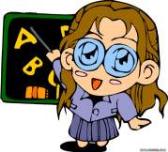 Objective
To learn to use Imperatives to 
express your attitude
语法讲解建议采用归纳法，如尽可能多的呈现一些相关例句，或可让学生从已学课文中找相应例句，引导学生试着从所观察到的语言现象中总结出语言规则和语法规律。
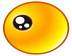 Have  A  L        k
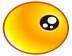 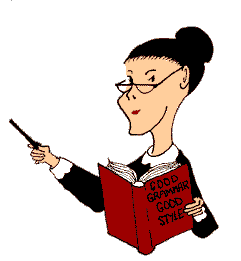 在本模块中我们接触到了这些句子：

Don’t stand too close to North Americans.
Give them more personal space.
Be careful!
Wave to say goodbye.
课文中的这些句子叫作             。
祈使句
祈使句用来表达叮嘱、劝告、希望、禁止、警告、请求或命令等。祈使句最常用来表达命令。
Go and wash your hands.
快去洗手。     （命令）
Be quiet, please.
请安静。           （请求）
Be kind to our sister.
要对们的妹妹友善。   （劝告）
Watch your steps.
走路小心。                       （警告）
No littering.
不要乱扔垃圾。                （禁止）
Don’t forget to take an umbrella.
不要忘了带雨伞。             （叮嘱）
请仔细观察以上祈使句，然后说出祈使句的特点：
◇ 祈使句一般没有主语，说话的对象
   都是第二人称“你”或“你们”，所以
   也可以理解为省略了主语you。
◇ 以动词原形开头，无时态和数的变化。
◇ 祈使句的否定形式是在动词原形前加don’t。
◇ 在表达请求时，可以加上please；
   表达比较强烈的语气时，可以用
   感叹号。
More examples:
Please close the door.
请把门关上。
Sit down, please.
请坐。
Come to my office.
到我办公室来。
Stop!        停！
Hurry up!      快点！
Please don’t do it.
请不要这么做。
Don’t be late again.  
不要再迟到了。
Don’t worry. Be happy.
不要担心，高兴点儿。
Don’t bring any food or drink into the lab next time.
下次不要把任何食物或饮料带到实验室来。
Don’t forget to turn off the lights.
不要忘记关灯。
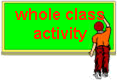 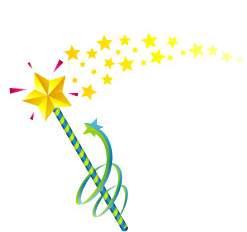 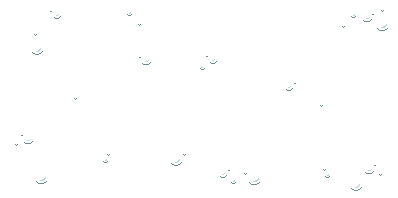 课堂练习答案
1 Work in pairs. Talk about do’s and 
    don’ts in a foreign country.
2 Make a list of do’s and don’ts to help 
    visitors to Britain.
Stand in line.
 Don’t touch people when you  
  talk to them.
 …
3 Rewrite the sentences.
Eg. It’s important to listen to the teacher.
       Listen to the teacher.
       You cannot shout in the classroom.
       Don’t shout in the classroom.
It’s important to be careful.
    Be careful.
2. It’s important to clean and tidy the lab.
    Clean and tidy the lab.

3. You cannot touch anything if the 
    teacher doesn’t ask you to.
    Don’t touch anything if the teacher 
    doesn’t ask you to.
4. You cannot bring food or drink into 
    the lab.
    Don’t bring food or drink into the 
    lab.

5. You cannot enter the lab alone.
    Don’t enter the lab alone.
4 Answer the questions. Use the words 
    and expressions from the box to 
    help you.
all right,      arm in arm,    close    
different,  hold on to,    kiss three times
point at,    shake hands with,    wave
How do the British say hello to each  
    other when they first meet?
    They shake hands.
2. Does body language mean the same 
    thing in different countries?
    No, it means different things in 
    different countries.
3. How do the Russians say hello to 
    each other when they meet?
    They kiss three times.
4. Is it polite to stand close to North 
    Americans?
    No, it is not polite to stand close to    
    North Americans.
5. Is it all right to wave goodbye in Greece?
    No, it is not all right to wave goodbye  
    in Greece.
6. How do you usually say goodbye with 
    body language?
    I usually wave.
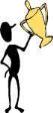 Individual activity
课堂小测验
用括号内所给动词的恰当形式填空。
It’s an important meeting. _________ (not, be) late.
___________ (not, make) any noise! Your mother is sleeping.
__________ (not, speak) with your mouth full of food.
_________ (not, talk) and _______ (read) aloud.
Don’t be
Don’t make
Don’t speak
Don’t talk
read
5. ___________ (not, leave) your   
    homework for tomorrow, Larry.
6. _______ (look) out! A car is coming.
7. _______ (give) us ten years and just 
    see what our country will be like.
8. _________ (not, let) the baby cry.
Don’t leave
Look
Give
Don’t let
II. 翻译下列各句。 1. 咱们一起玩吧！     
2. 请不要迟到。    
3. 回答这个问题。    
4. 不要这么吵。
Let’s play together.
Don’t be late, please.
Answer the question.
Don’t make such a noise.
5. 上课安静。    
6. 不要随处乱扔垃圾。
    
7. 不打架不骂人。    
8. 有事请假。    
9. 友好待人。
Be quiet on class.
Don’t throw rubbish everywhere.
Don’t fight or say rude words.
Ask for leave.
Be friendly to classmates.
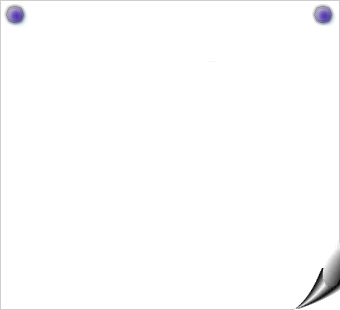 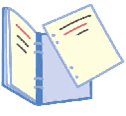 Preview
1. To preview Unit 1, Module 12
2. To practise the vocabulary
Homework
Write ten short imperatives. 
You can use do’s and don’ts.